Università degli Studi di Bari  “ Aldo Moro “FACOLTA’ DI MEDICINA E CHIRURGIACorso di laurea in  INFERMIERISTICASede: Lecce – Fazzi
Corso Integrato:  ASSISTENZA SPECIALISTICA IN CHIRURGIA
Programma dell’insegnamento di  NEUROCHIRURGIA  
 A.A. 2012 – 2013
 (2° anno  2° semestre)
 Prof. Cosimo Damiano Gianfreda
 
La sindrome da ipertensione endocranica
I tumori cerebrali primitivi e metastatici
La neurochirurgia pediatrica
L’idrocefalo
Traumi cranio encefalici e vertebromidollari
L’emorragia cerebrale spontanea e l’Emorragia subaracnoidea
L’ernia discale e la patologia degenerativa del rachide
IL SISTEMA VENTRICOLARE
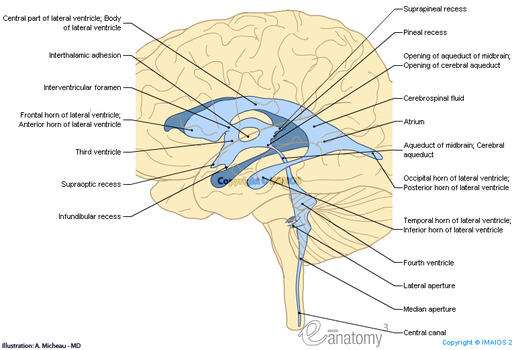 IL SISTEMA VENTRICOLARE
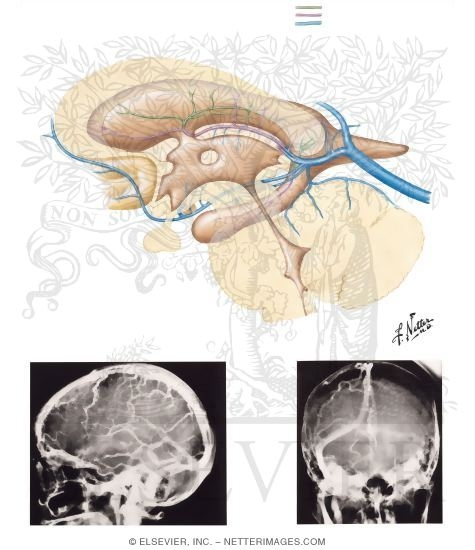 Circolazione del liquor cerebrospinale
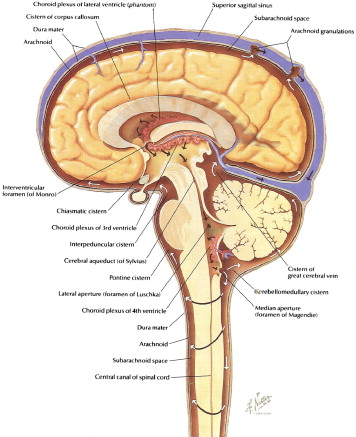 Circolazione del liquor cerebrospinale
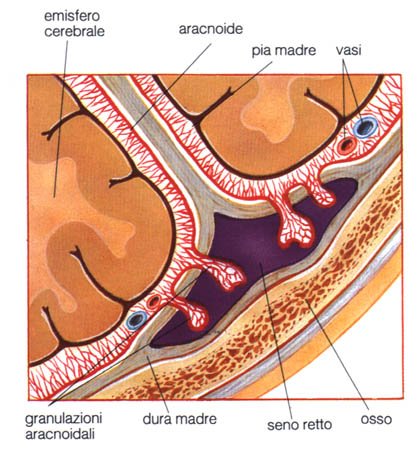 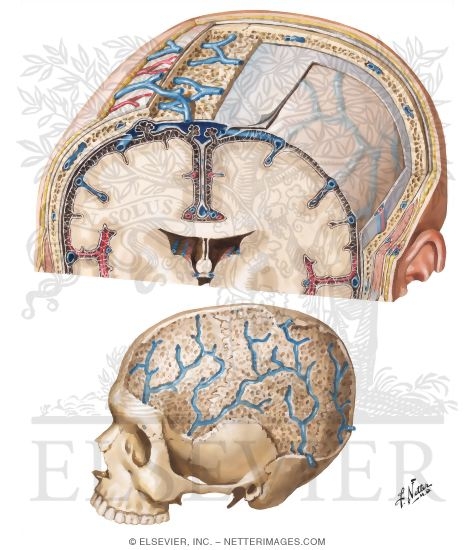 IDROCEFALO
Accumulo di liquor nei ventricoli
Aumento della pressione liquoral
Ostruzione meccanica di varia natura delle vie liquorali
IDROCEFALO
IDROCEFALO
IDROCEFALO
Comunicante
Non comunicante (occlusivo)
IDROCEFALO
Comunicante: liquor passa nelle cisterne della base ma trova bloccato l’accesso agli altri spazi subaracnoidei:
Aderenze postmeningiti, postEsa,aresoptivo
Aumentata produzione di liquor ( neoplasie, infezioni)
IDROCEFALO
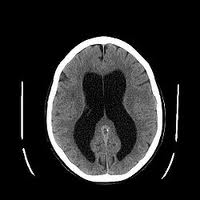 TC


RMN
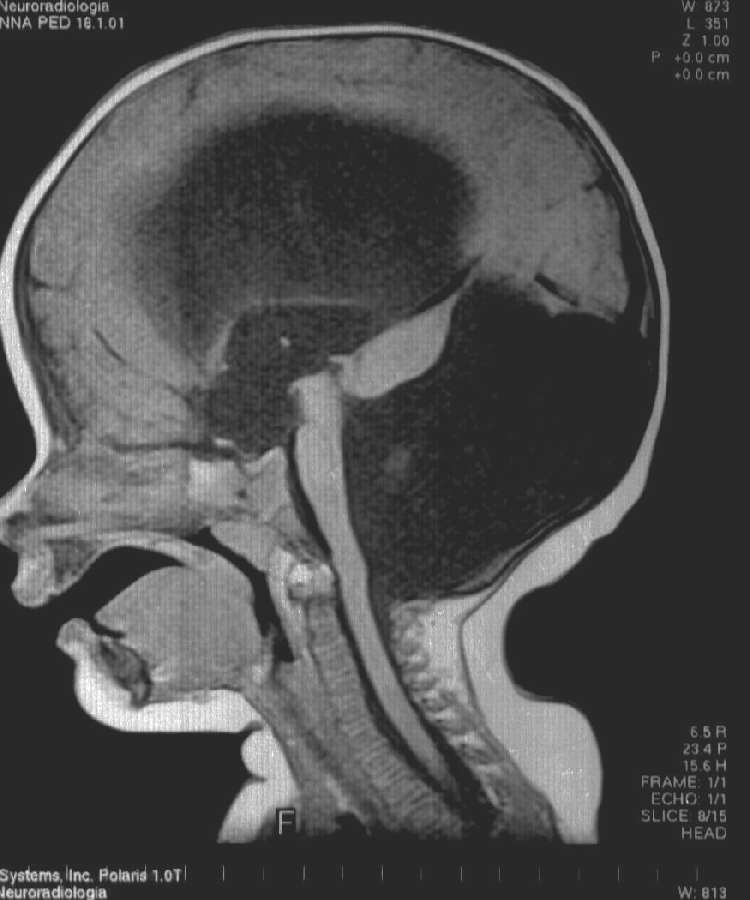 IDROCEFALO
Non comunicante:
Ostruzioni del Monro
Ostruzioni dell’acquedotto
Ostruzioni forami di Magendie e Luska
IDROCEFALO (infanzia)
Aumento del volume del cranio (circonferenza cranica)
Bozze frontali prominenti
Rilievi orbitali scomparsi
Aspetto degli occhi a sole calante
Vene epicraniche ben disegnate
Diastasi delle suture
Fontanelle beanti
Assottigliamento del parenchima cerebrale periventricolare
IDROCEFALO (infanzia)
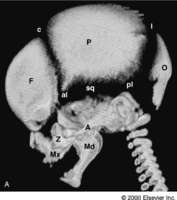 IDROCEFALO (infanzia)
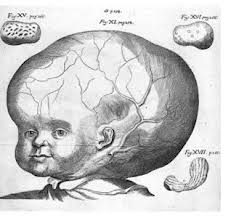 IDROCEFALO (infanzia)
Lo sviluppo somatico e psichico del bambino idrocefalico è ritardato e se non si interviene chirurgicamente  e precocemente il peggioramento è fatalmente progressivo (spasticità, frenastenia,epilessia)
Trattamento dell’idrocefalo
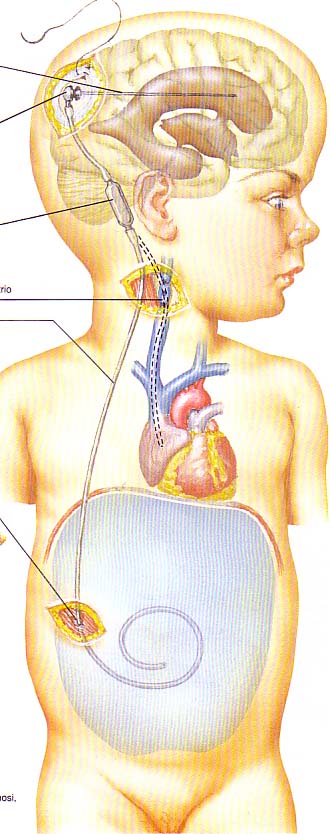 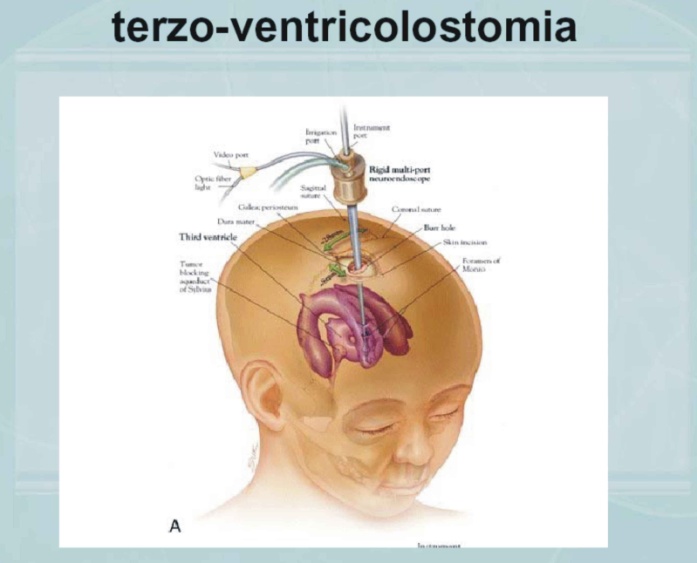 Atr
Per
Trattamento dell’idrocefalo
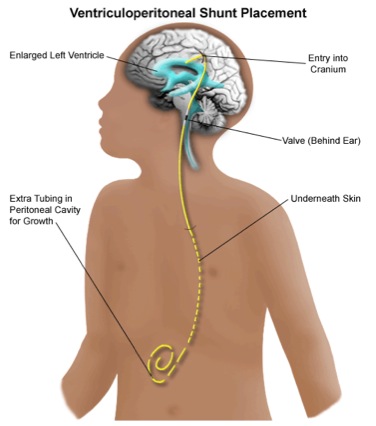 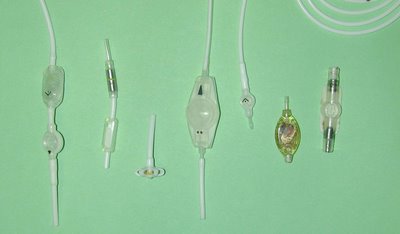 IDROCEFALO (adulto)
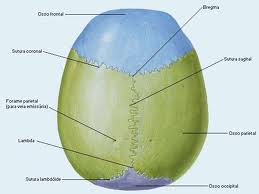 Suture saldate
Accumulo di liquido sotto forte pressione per ostruzione delle vie liquorali
Aumento delle cavità ventricolari
Ipertensione endocranica
IDROCEFALO (anziano)
Idrocefalo normoteso dell’adulto ad eziologia ignota senza segni di ipertensione endocranica:
Demenza 
Disturbi dell’equilibrio e della deambulazione
Incontinenza urinaria
TUMORI CEREBRALI INFANTILI
Tumori cerebrali primitivi del SNC sono un gruppo eterogeneo di malattie
Insieme rappresentano la 2° più frequente neoplasia nell’infanzia e dell’adolescenza
Sindromi famigliari-ereditarie solo il 5%
Mortalità 45%
Prognosi è migliorata nel tempo per il progresso delle tecniche neurochirurgiche e radioterapiche e chemioterapiche
Approccio alla terapia
Se possibile, asportazione chirurgica completa
Radioterapia o chemioterapia in base all’età del pz, alla diagnosi, …
EPIDEMIOLOGIA
>100 categorie istologiche e sottotipi di tumori cerebrali primitivi

5 tipi più frequenti
Astrocitoma pilocitico giovanile
Medulloblastoma/PNET
Astrocitoma diffuso
Ependimoma
Craniofaringioma
Ogni anno 2200 tumori cerebrali primitivi
Maggiore incidenza in lattanti e bambini di età < 7 anni
SEDE
Sottotentoriale 	43%
Tra 1 e 10 anni
Astrocitoma pilocitico giovanile e medulloblastoma
Sopratentoriale 	40%
Maggiori nel 1 anno di vita
tumori dei plessi corioidei e teratomi
>10 anni
Astrocitoma diffuso
Multiple 		11%
Differenze correlate all’età circa la localizzazione primaria del tumore
SEDEDifferenze correlate all’età circa la localizzazione primaria del tumore
CLINICA
Dipende da
Sede
Tipo
Età del pza

Segni e sintomi dovuti 
Ostruzione delle vie di drenaggio del liquido cerebrospinale da parte del tumore e la conseguente ipertensione endocranica
Deficit neurologici focali

Lievi modificazioni della personalità, stato mentale e linguaggio possono precedere questi segni e sintomi classi
CLINICA
Neonati
Suture craniche apertesegni da ipertensione endocranica: vomito, letargia, irritabilità, tardiva macrocefalia

Tumore della linea mediana e sottotentoriali
Classica triade: 
Cefalea-Nausea-Vomito-Papilledema
Alterazioni dell’equilibrio, deambulazione, coordinazione, visione offuscata, nistagmo, diplopia

Erniazione delle tonsille cerebellari: torcicollo

Tumori del tronco
paralisi dello sguardo o altri deficit nervi cranici o deficit del primo motoneurone (emiparesi, iperreflessia, clonie)

Tumori sovratentoriali
deficit focali: debolezza motoria, modificazioni della sensibilità, disturbi del linguaggio, crisi epilettiche e alterazioni dei riflessi – NB neonato può mostrare preferenza per una mano

Tumori delle vie ottiche: alterazioni della vista: riduzione dell’acuità visiva, deficit papillare, nistagmo e/o difetti del campo visivo
CLINICA
Tumori della regione sovrasellare e del terzo ventricolo: inizialmente deficit neuro-endocrino (diabete insipido, galattorrea, pubertà precoce o ritardata, ipotiroidismo)
Sindrome diencefalica: deficit dello sviluppo, dimagramento, aumento dell’appetito, euforia

Tumori regione pineale
Sindrome di parinaud: paralisi dello sguardo verso l’alto, dilatazione della pupilla assente dopo stimolo luminoso, presente durante l’accomodazione, nistagmo, retrazione palpebrale

Tumori midollari e disseminazione spinale di tumori cerebrali: deficit motori e/o sensitivi delle vie lunghe, deficit intestinali, vescicali e rachialgie o dolore radicolare

Disseminazione meningea di tumori cerebrali o leucemia = segni e sintomi di tumori sottotentoriali
DIAGNOSI
Anamnesi completa
Esame obiettivo completo
Valutazione neurologica
Valutazione oftalmologica 
n tutti i tipi di neoplasia cerebrale, in particolare per tumori delle vie ottiche
Oculomozione, acuità visiva, campo visivo
Esami neuroradiologici: RM
Se tumori mediani o regione chiasma/ipofisi: valutazione endocrina
Se regione sovrasellare o pineale DD germinoma: utile dosaggio liquorale di beta-gonadotropina corionica umana e alfa-fetoproteina
Rachicentesi per analisi citologica del liquor
SI per neoplasie con disseminazione leptomeningi: medulloblastoma/PNET, ependimoma, germinomi
NO se idrocefalo o neoplasia sottotentoriale
TUMORI SPECIFICI
Astrocitomi
Gliomi misti
Tumori ependimali
Tumori dei plessi corioidei
Tumori embrionali
Tumori parenchimali della pineale
Tumori neuronali/neuronali-gliali-misti
Craniofaringioma
Tumori meningei
Germinomi
Tumori del tronco cerebrale
Tumori metastatici
TUMORI METASTATICI
Rare le metastasi cerebrali causate da altri tumori
Leucemia linfatica acuta infantile e Linfoma di non-Hodgkin possono produrre metastasi lepto-meningee provocando sintomi da idrocefalo comunicante
Cloromi (ammasso di cellule leucemiche mieloidi) possono localizzarsi in qualunque punto del nevrasse
Raro metastasi da linfoma, neuroblastoma, rbdomiosarcoma, sarcoma di Ewing, osteosarcoma, sarcoma renale a cellule chiare
Terapia
Individuare il tipo istologico specifico
Radioterapia
Chemioterapia sistemica/intratecale
TUMORI METASTATICI
I tumori cerebrali possono metastatizzare
Medulloblastoma più frequente metastasi a livello extraneurale
Meno frequenti in gliomi maligni, PNET, ependimomi

SE derivazione ventricolo-peritoneale, favorisce la disseminazione extraneurale nella cavità peritoneale e sistemica
COMPLICANZE E TERAPIE TARDIVE
>70% ha una lunga sopravvivenza
50% presenta residui cronici per il tumore o per le terapie ricevute
Deficit neurologici cronici: deficit focali motori/sensitivi, crisi comiziali
Deficit neurocognitivi: ritardo nello sviluppo, difficoltà di apprendimento
Alterazioni endocrine: ipotiroidismo, deficit di accrescimento, pubertà ritardata o assente
Alto rischio di sviluppare tumori secondari!!!
Programmi per migliorare la qualità della vita dei pz che sopravvivono
Fisioterapia, somminsitrazione GH, supporto tiroideo, programmi educativi personalizzati, interventi professionali
La spina bifida
Comprende alcune malformazioni congenite del midollo spinale, dei suoi involucri, dell’arco vertebrale dovute ad un difetto di sviluppo embrionario
La spina bifida
Spina bifida occulta
Spina bifida aperta
La spina bifida occulta
Mancata chiusura degli archi posteriori
Malformazione che interessa talora la dura
Può coinvolgere secondariamente il midollo spinale
Quasi sempre a localizzazione posteriore lombare o sacrale
La spina bifida occulta
Casi lievi: asintomatica, 
strutture meningee e radicolari non sono interessate
Teleangectasia cutanea o ciuffo di ipertricosi al di sopra della zona lombosacrale interessata
La spina bifida occulta
Casi gravi: sintomatologia mieloradicolare
Tessuto fibroso o lipomatoso che occupa gli archi vertebrali incompleti
Tale tessuto fibroso o lipomatoso comprime il sacco durale o ingloba le radici
La spina bifida aperta
URGENZA CHIRURGICA
Spina bifida
La spina bifida clinica
Dolori della regione dorsolombare
Accentuazione della lordosi lombare
Riduzione dei riflessi profondi
Ipoalgesia a sella e disturbi sfinterici (?)
Incontinenza (?)
Ulcere trofiche
Piede cavo in varismo
Sindromiche
Craniostenosi
Precoce saldatura di una o più suture craniche
Deformazioni della scatola cranica
Sindrome da ipertensione endocranica
Scafocefalia
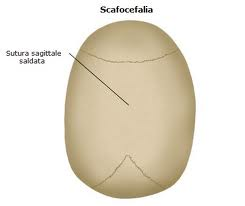 Brachicefalia
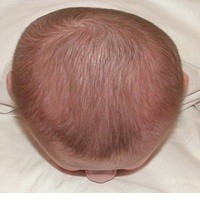 Plagiocefalia